Food  Rainbow
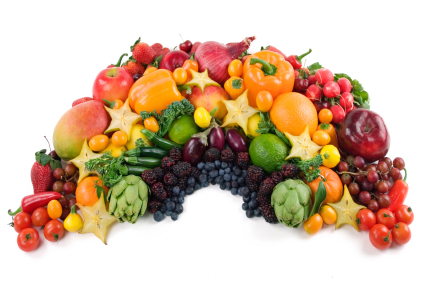 Written  by Mrs. Hensley  

Illustrated  with  Google  images
The  apples  are  red.
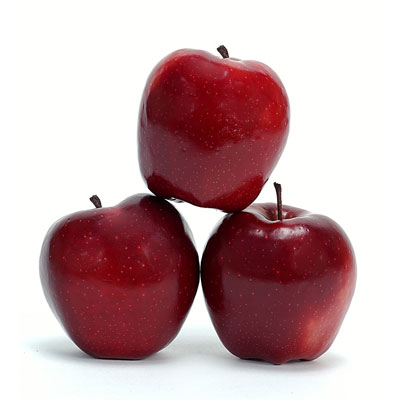 The  bananas  are  yellow.
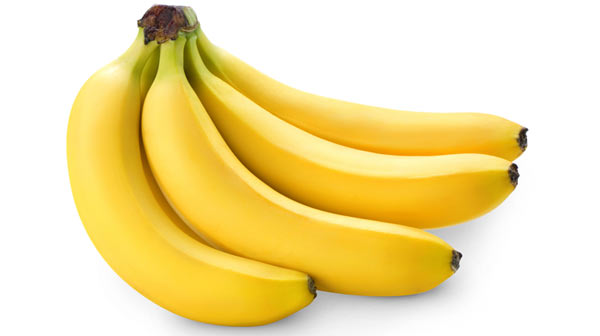 The  grapes  are  purple.
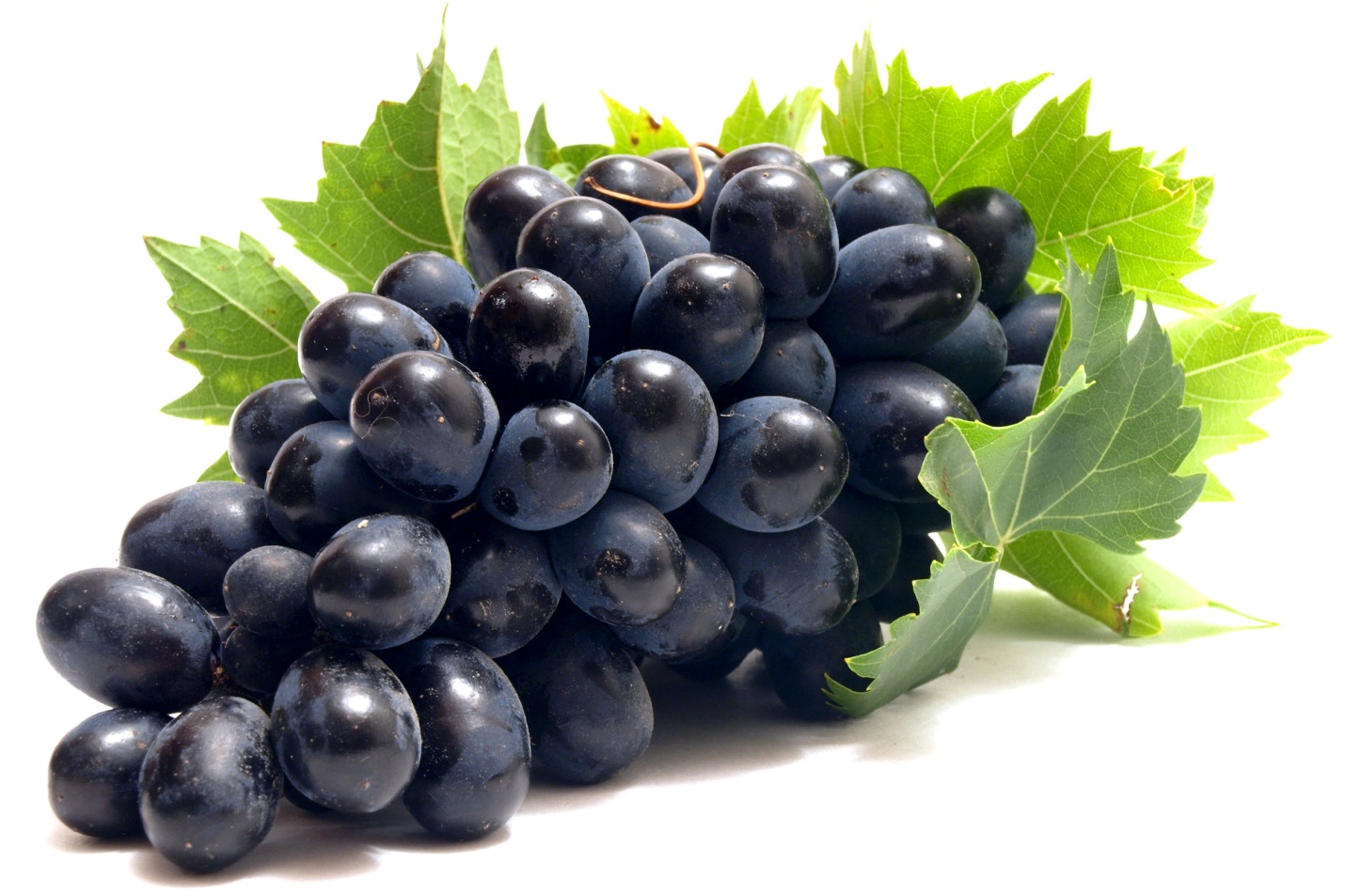 The  carrots  are  orange.
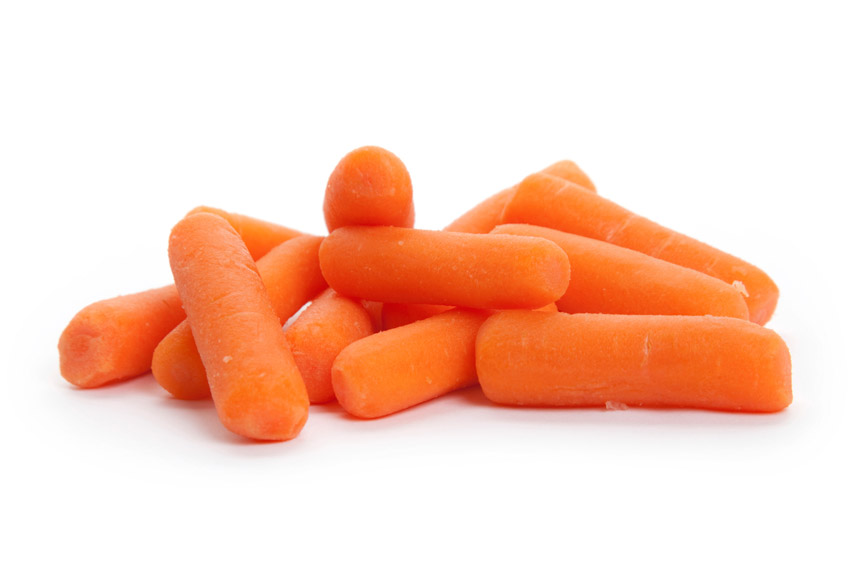 The  berries  are  blue.
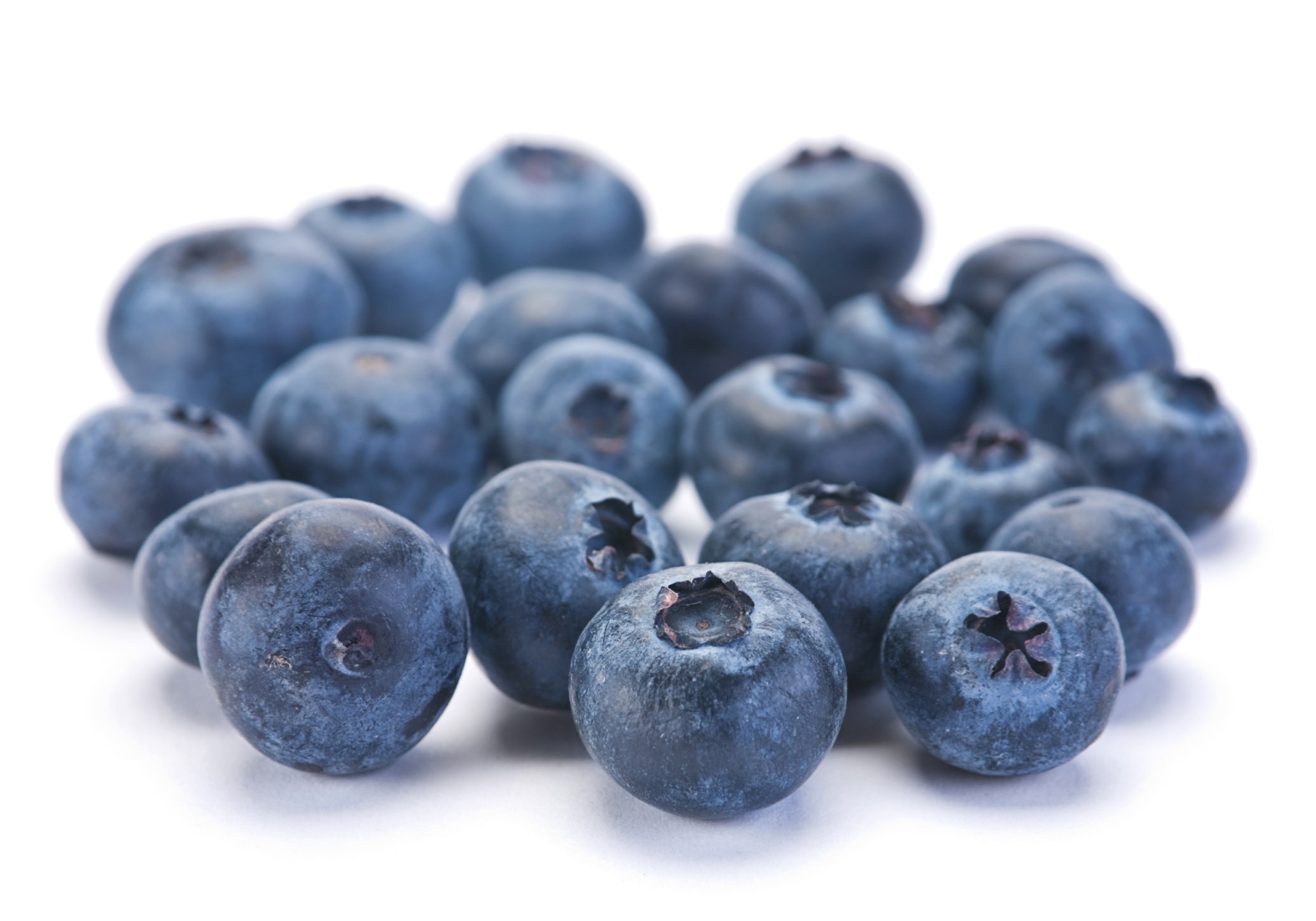 The  coconuts  are  brown.
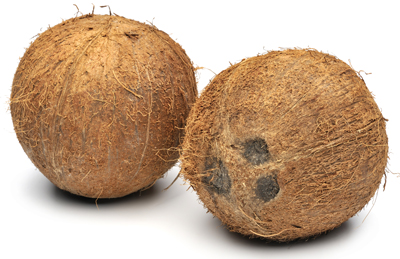 The  broccoli  is  green.
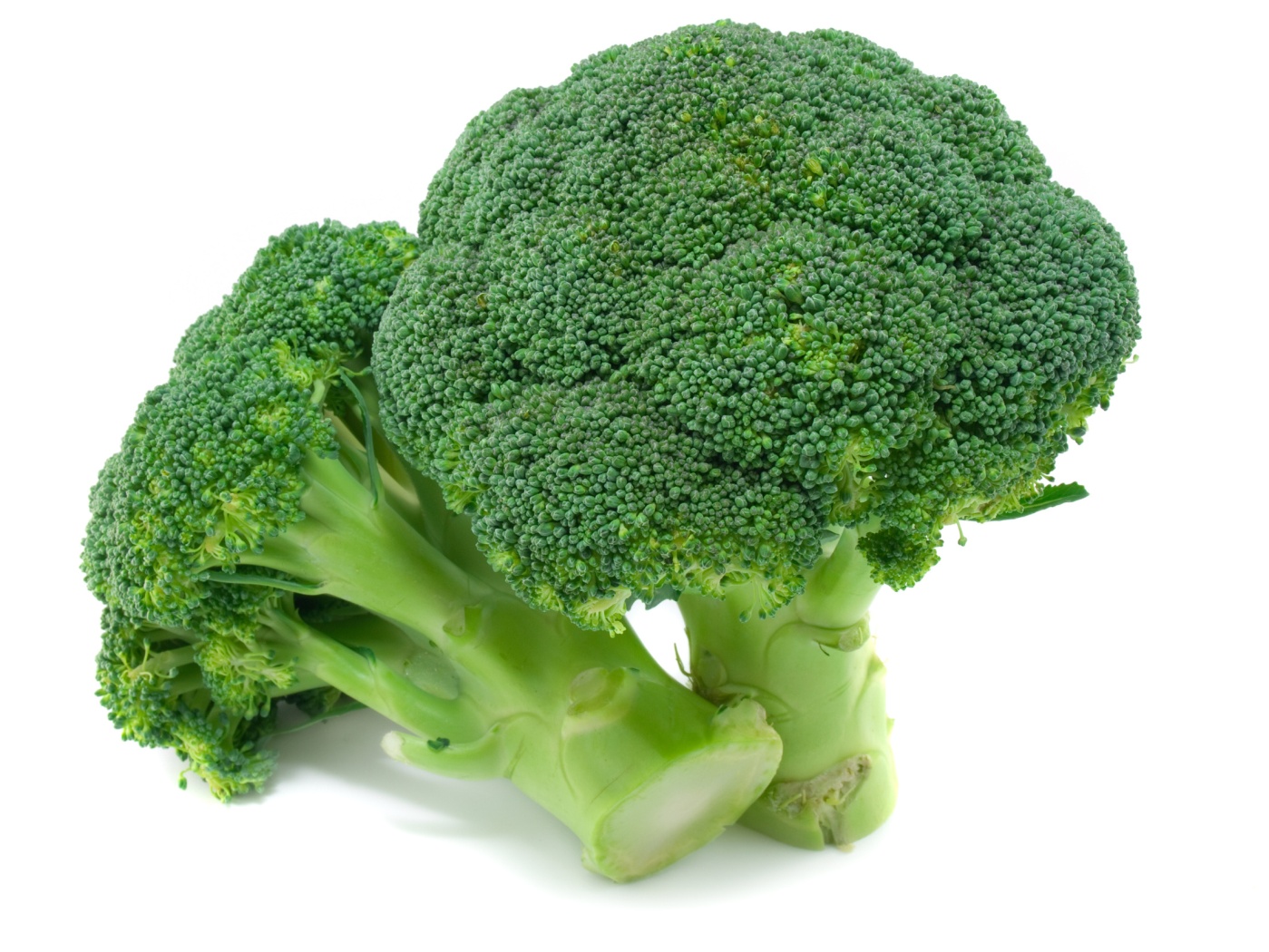